GSICS Annual Meeting
UVNS Breakout Session 6D
Changchun, China (remote)
19 Mar 2025, 09:00-09:15 [UTC+8]
OCO-2 and OCO-3 Radiometric Trends
Rob Rosenberg, Graziela Keller, Richard Lee, Virgil Adumitroaie, Abhishek Chatterjee, Vivienne Payne

Contact Email: Rob.Rosenberg@jpl.nasa.gov
© 2025 California Institute of Technology. Government sponsorship acknowledged.
Orbiting Carbon Observatory
Outline
Watching The Earth Breathe…Mapping CO2 From Space
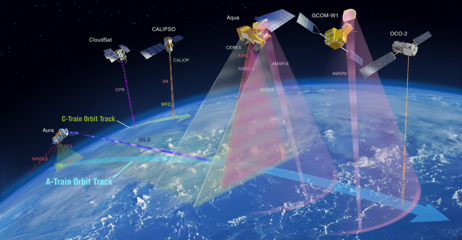 Mission Operations Highlights

Past and Future Reprocessing Campaigns

OCO-2 Trending:
Lamp, Solar, Lunar

OCO-3 Trending:
OCO-3 Three Lamps at varied cadence
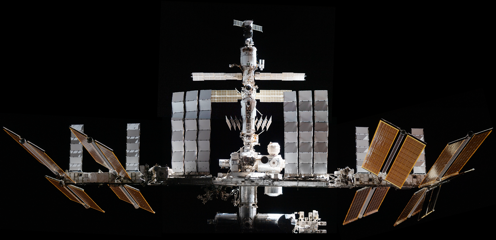 3/19/2025
2
Orbiting Carbon Observatory
Instrument Basics
Three-Channel Grating Spectrometer with Common Entrance Optics
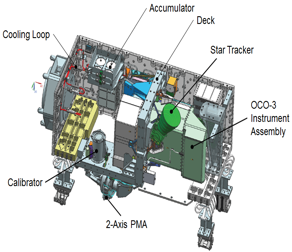 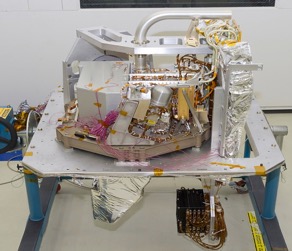 Science goals require XCO2 retrievals with precision better than 1 ppm (less than 0.25%), placing strict demands on preflight & inflight calibration
O2 A 758-772 nm
Weak CO2 1591-1621 nm
Strong CO2 2043-2082 nm
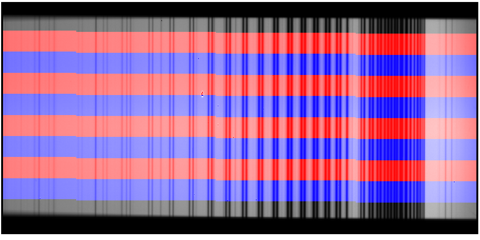 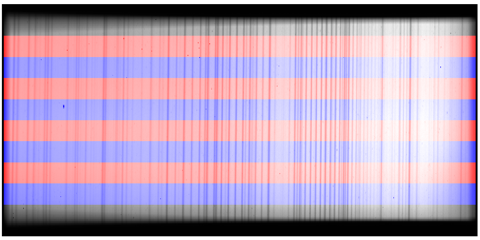 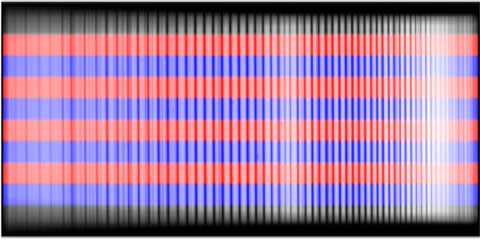 3/19/2025
3
Mission Operations
Routine Decontaminations Remove Water Ice from Focal Plane Arrays
OCO-2

12 [~1 week] decontamination procedures Oct 2014 - Mar 2019

Annual campaigns in late Jan / early Feb (pre-drawdown) from 2020-2023 

Since contamination rate has slowed, changed to every 2 years, most recent ended February 17, 2025
OCO-3

Extended through ISS end of life

Relocated from JEM-EF Site 3 to Site 4 on November 13, 2023, stored for 7.7 months, Reinstalled July 4, 2024, science gap 3812 “solar days”

3 decontaminations since, will continue 4.5-month cadence
3/19/2025
4
Reinstallation Photos
Mission Operation Systems team flawlessly executed In-orbit Checkout #2
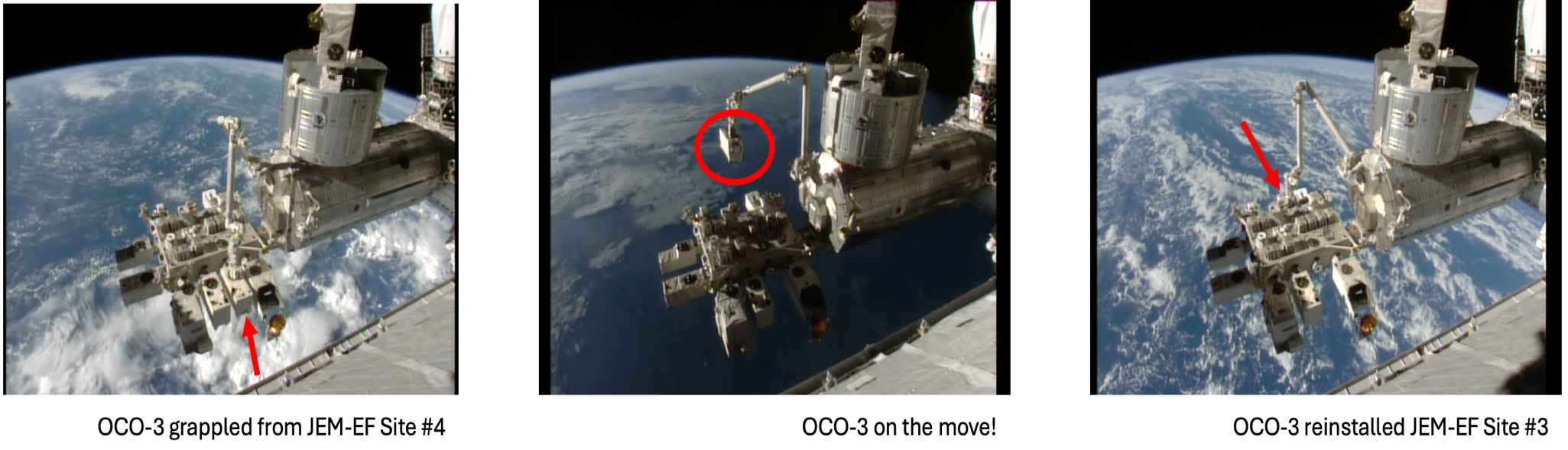 Image Credit: Gary Spiers & YouTube “Live High-Definition Views from the International Space Station (Official NASA Stream)”
3/19/2025
5
Reprocessing History and Forecast
Calibration is refined simultaneously with Level 2 retrieval algorithm
OCO-2
OCO-3
* Pending formal NASA review & approval
In addition to the long-term degradation trend, new versions feature refined spectral, geometric, dark, stray light, noise, and detector artifact exclusion
3/19/2025
6
Orbiting Carbon Observatory
OCO-2 Solar Trend Relative to Aug 2014 (to Orbit 56785)
~12 measurements per day, aging much faster than instrument
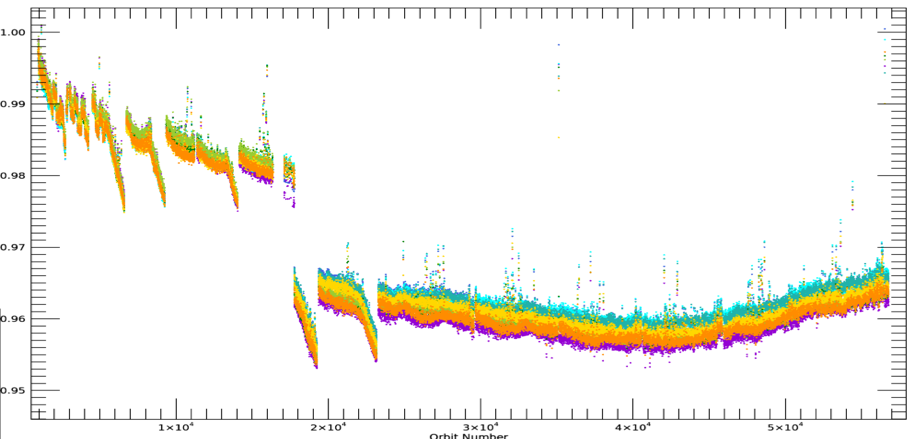 WCO2
ABO2
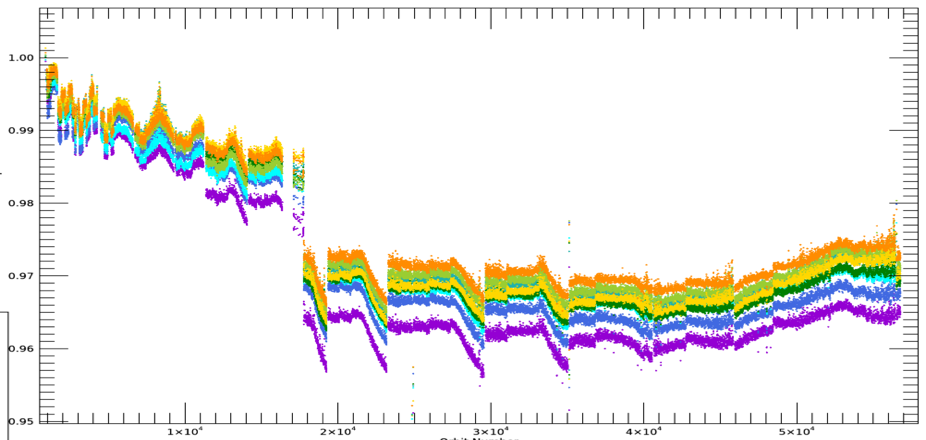 SCO2
3/19/2025
7
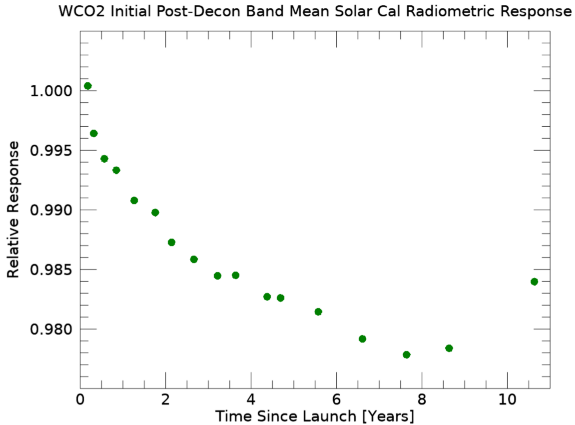 OCO-2 Post-Decon Solar Trends
Interpolate & extrapolate “clean” measurements
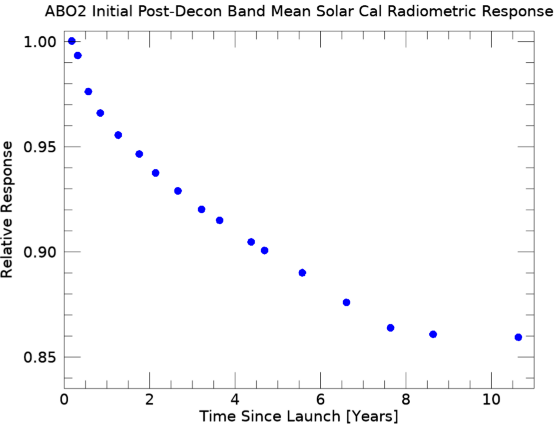 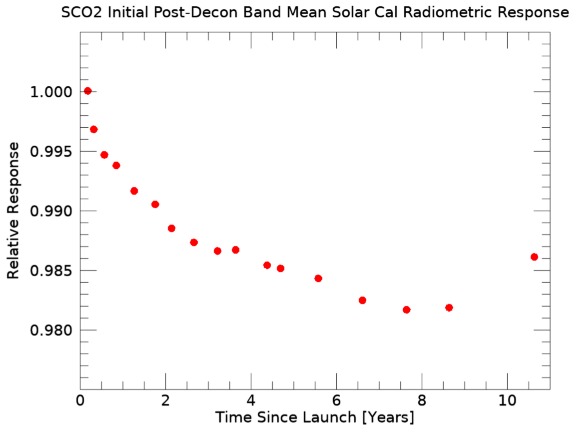 3/19/2025
8
OCO-2 Waxing Gibbous Lunar Trending
Not fully independent from solar because of icing correction
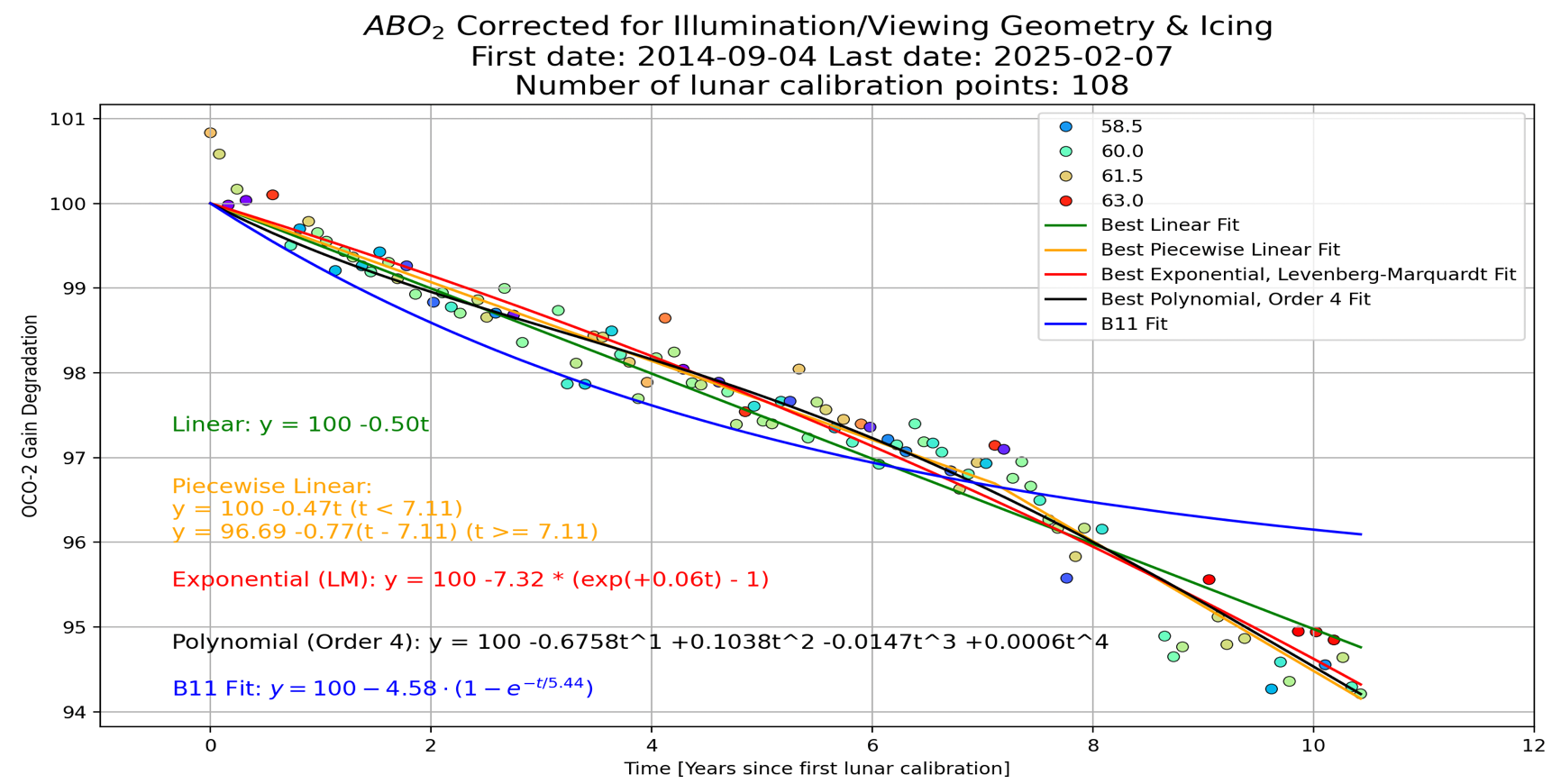 3/19/2025
9
Publication in IEEE TGRS January 23, 2025
New Inflight Calibration of OCO-3’s A-Band for Version 11 Products
https://doi.org/10.1109/TGRS.2025.3532216
Graziela R. Keller*, Robert A. Rosenberg, Aronne Merrelli, Christopher W. O’Dell, Gary D. Spiers, Vivienne H. Payne, and Abhishek Chatterjee 

IEEE Transactions on Geoscience and Remote Sensing, vol. 63, pp. 1-12, 2025, Art no. 1000412
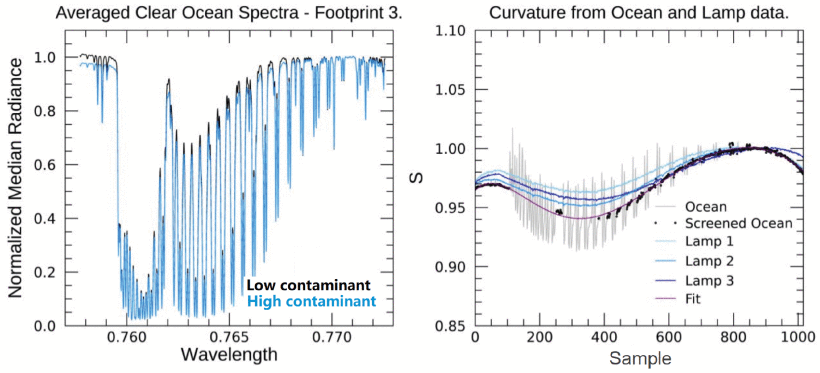 Fig. 1 –  (Left) clear ocean spectra, (Right) ratio of spectra and similar curves from lamps data. Curves show different profiles, so ocean data used to calculate the spectral shape of changes in response.
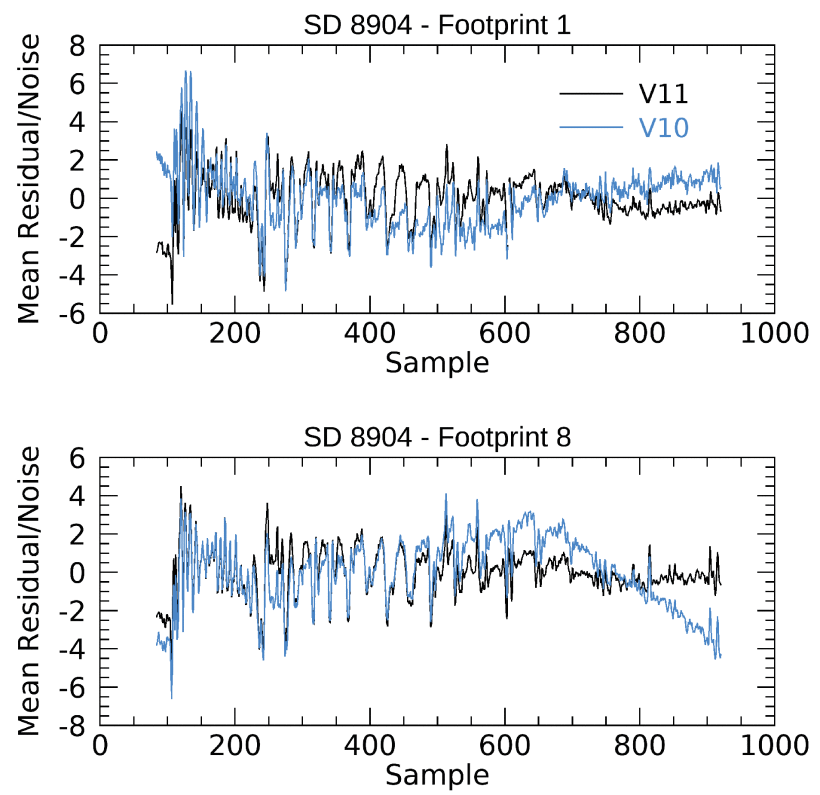 Fig. 2 – OCO-3 median residuals between Earth observations and forward modeled radiances for footprints 1 (top) and 8 (bottom) for Versions 10 (blue) and 11 (black). Over 1000 soundings from solar day 8904 were used. In v10, curvature in the residuals showed strong dependence on footprint. This was resolved in v11.
Fig. 3 – Loss of XCO2 by the end of OCO-3’s longest period of contaminant accumulation for Versions 10 (dashed) and 11 (solid). In v11, the loss of XCO2 was reduced to < 1 ppm for all footprints.
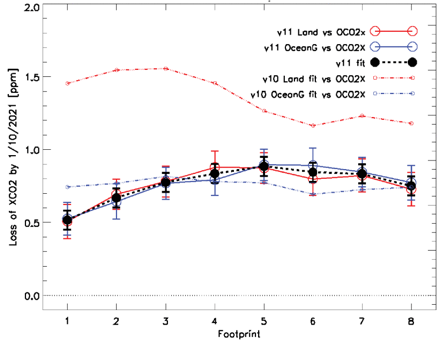 3/19/2025
10
OCO-3 Lamp 2 & 3 Trends Relative to Prelaunch (to Mar 6)
Lamp 2: 19 % of sequences, Lamp 3: 80 % of sequences
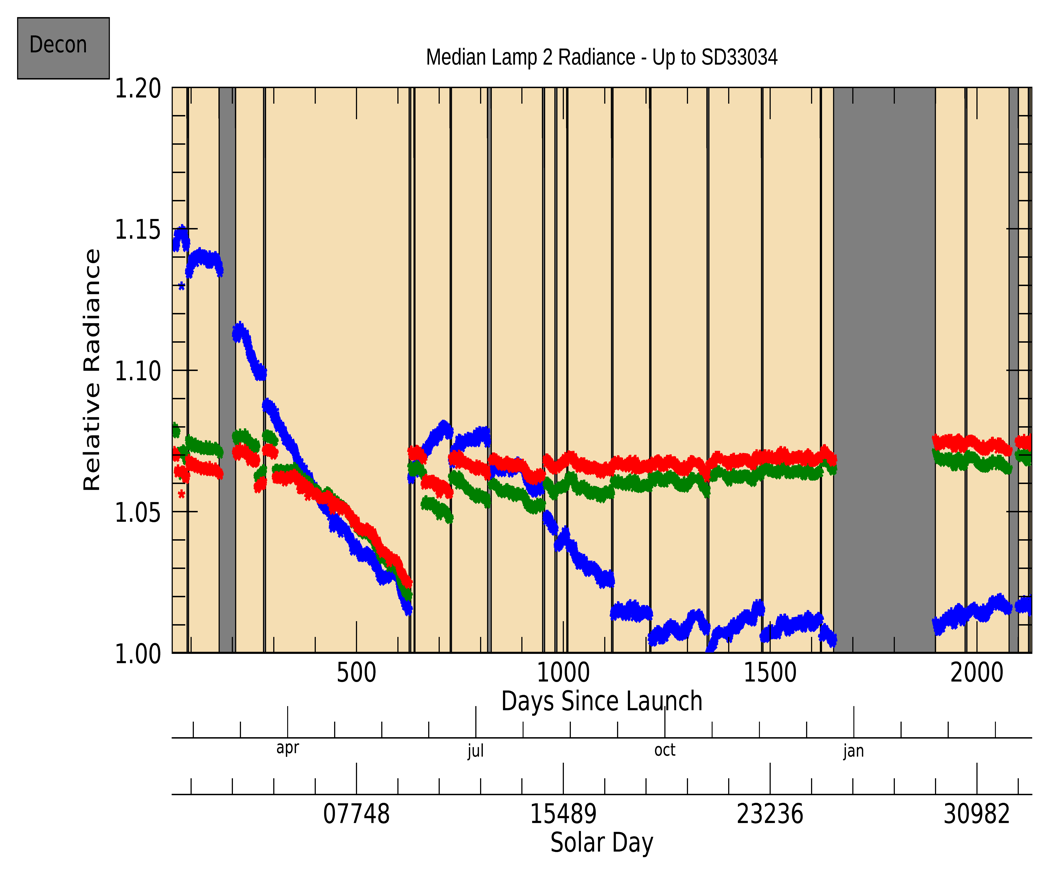 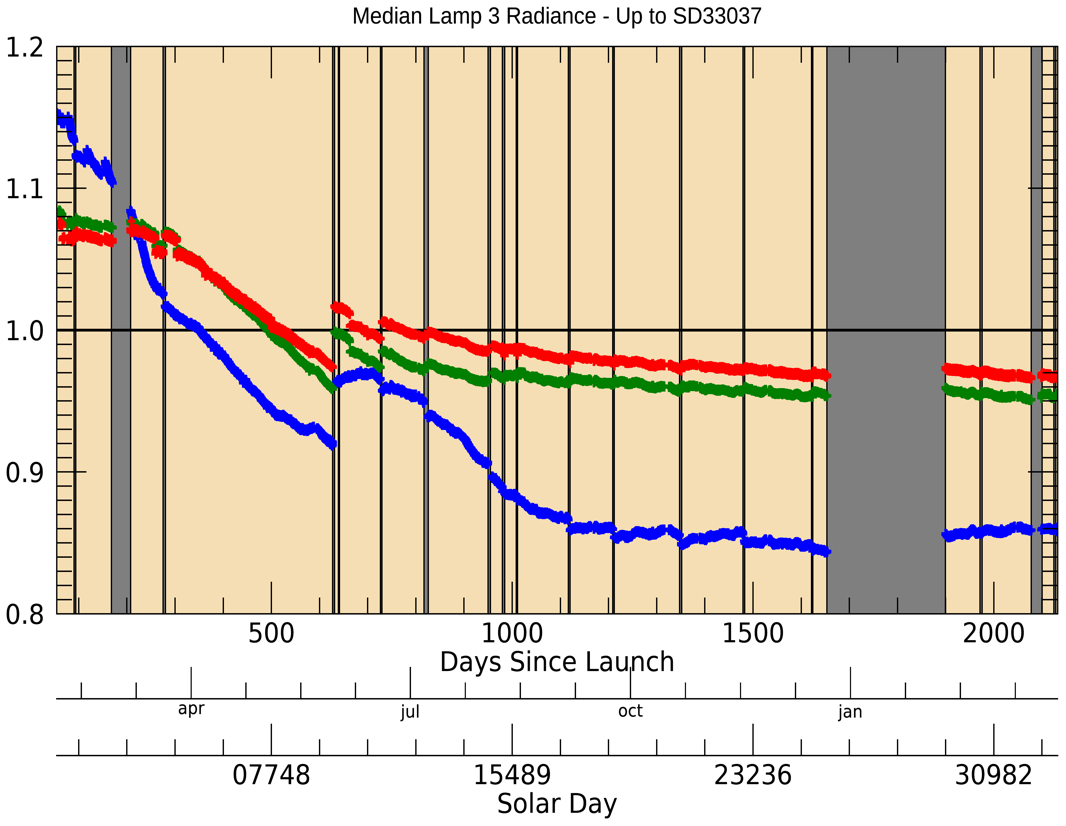 ABO2
WCO2
SCO2
3/19/2025
11
Orbiting Carbon Observatory
OCO-3 Lamp 1 Trend & Special Calibration Times (ABO2)
Symbols above for lunar, vicarious, and OCO-2 crossings indicate times
Symbols below show actual (median) lamp radiance ratios vs Sep 2019
V. Haemmerle, D. Fu, T. Kurosu
3/19/2025
12
Orbiting Carbon Observatory
OCO-3 Lamp 1 Trend & Special Cal Times (WCO2 & SCO2)
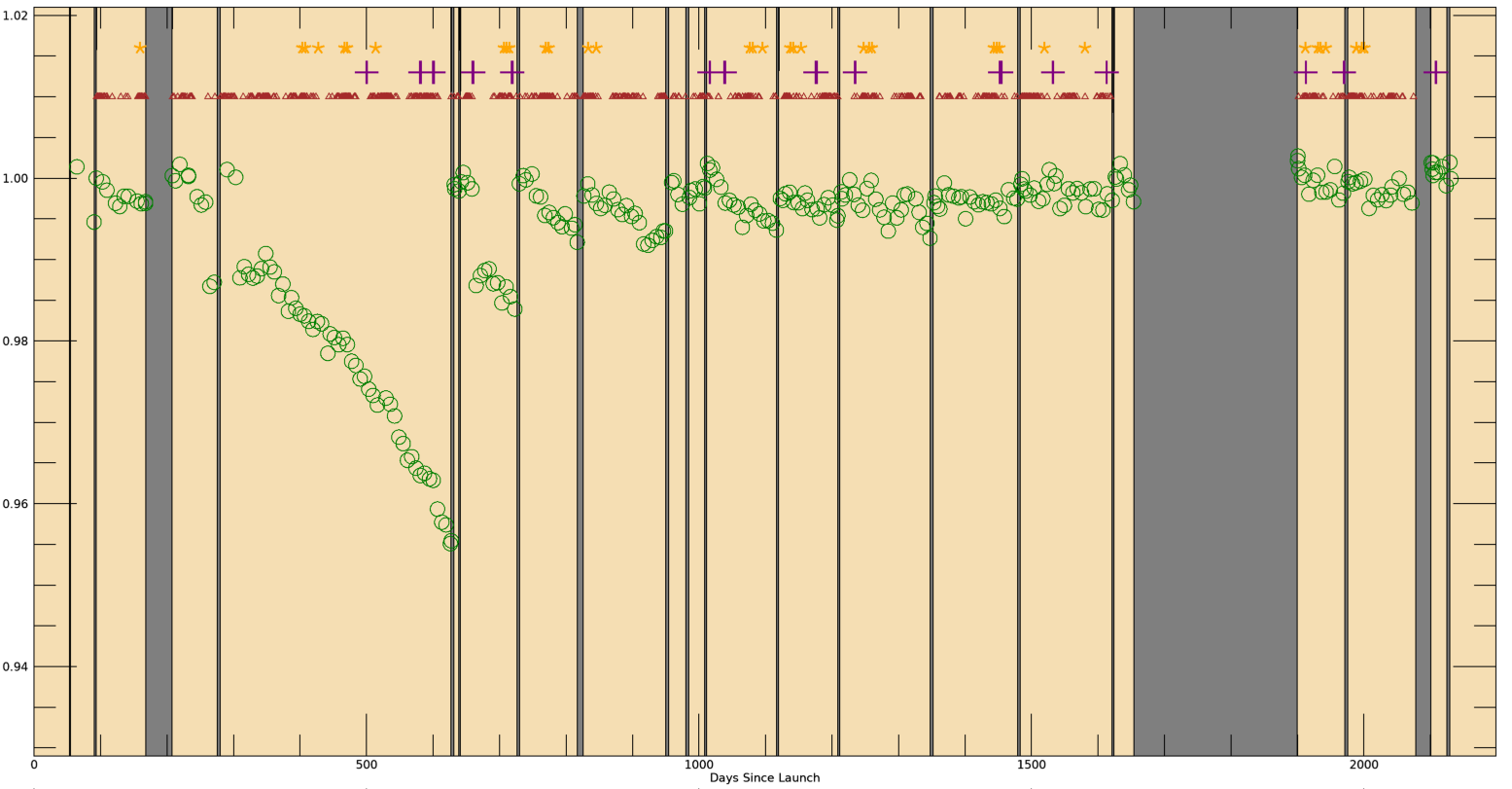 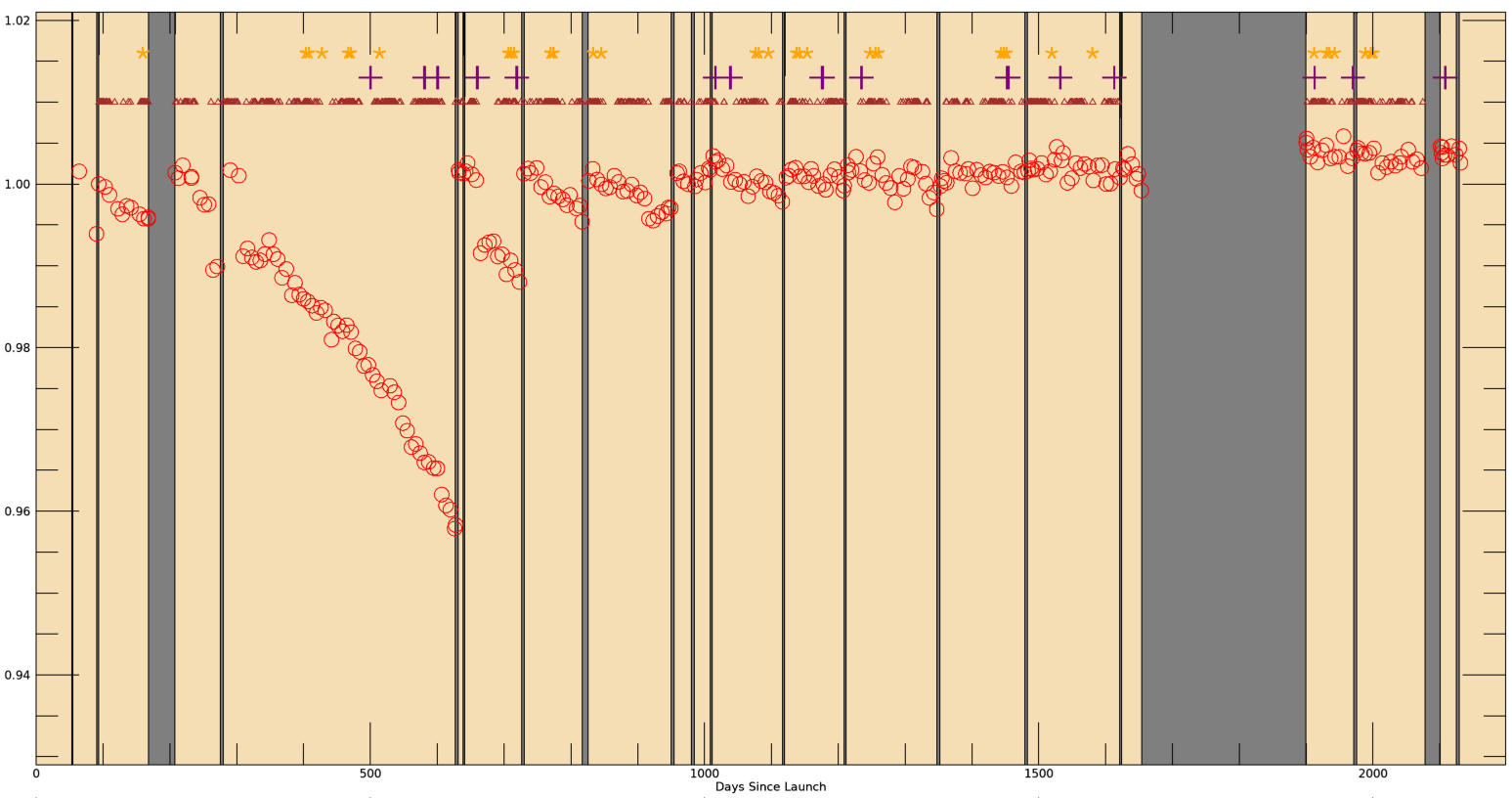 3/19/2025
13
Orbiting Carbon Observatory
Conclusion
Consistently accurate calibration is vital for carbon cycle science
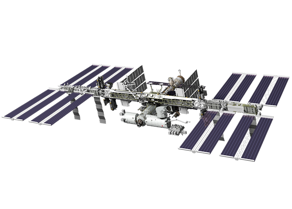 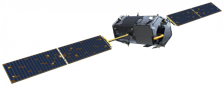 As record lengthens, reprocessing campaigns cost more, take longer, and are less frequent

Continuing to monitor detector health using daily dark & lamp measurements, very stable 

Maturing analysis techniques & extending time series for vicarious calibration, simultaneous nadir overpasses, and lunar calibration
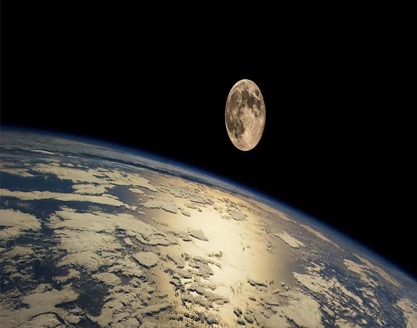 Data accessible to the public:
https://disc.gsfc.nasa.gov/
L1B ATBD updated Feb 6. 2024
3/19/2025
14